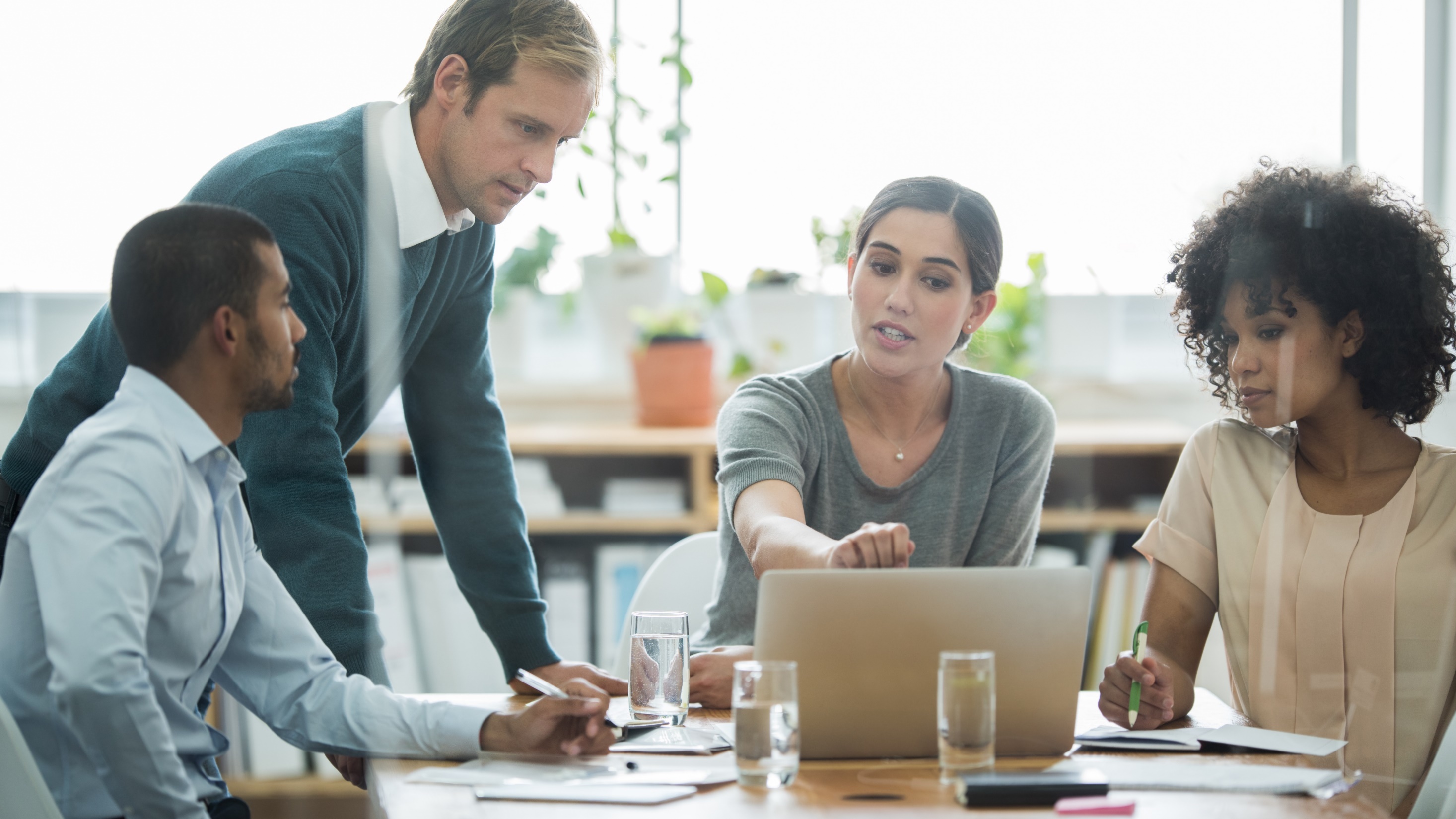 CAPACITACIONES EMPRESARIALES
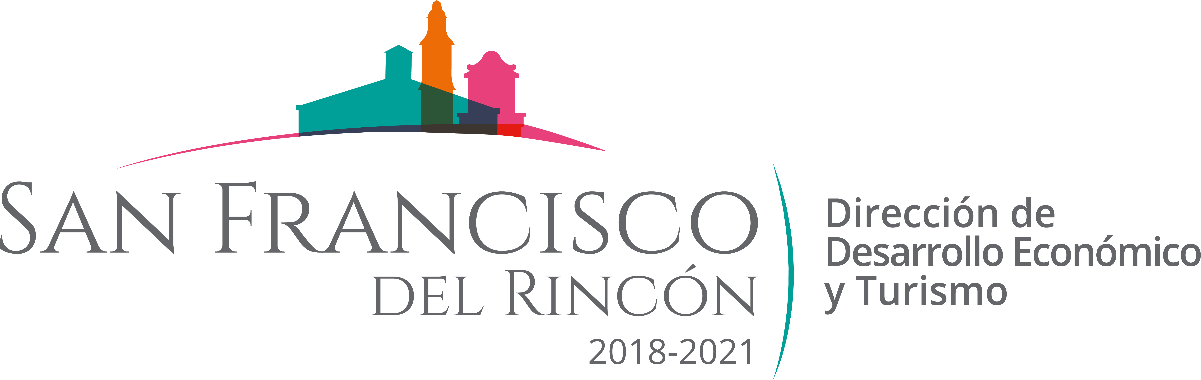 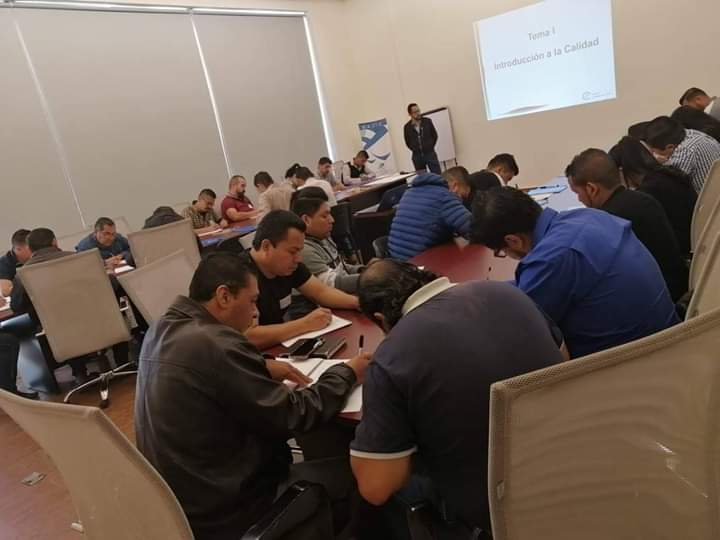 SE CAPACITAN A DISTINTAS EMPRESAS DEL MUNICIPIO
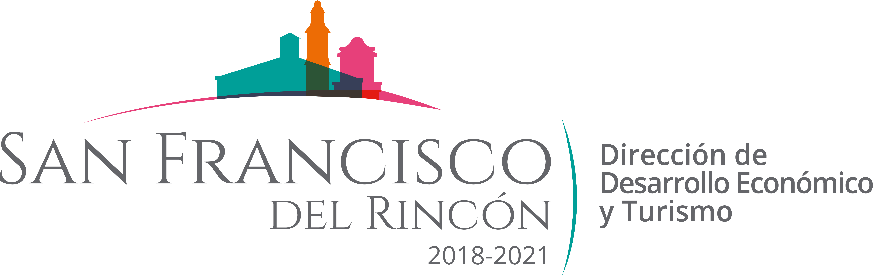 2
PERSPECTIVA DE LA INDUSTRIA
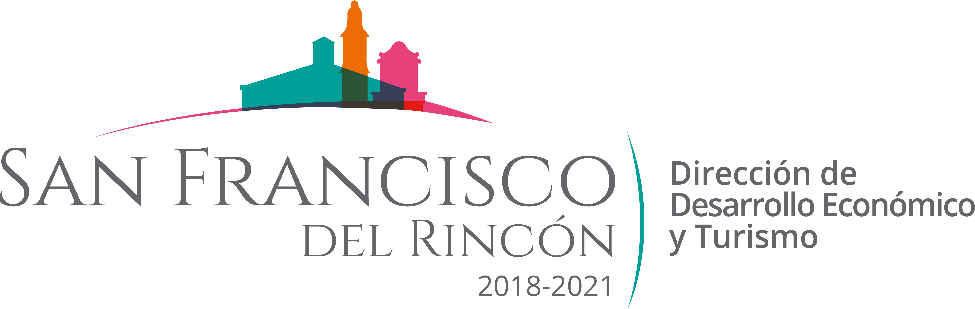 3
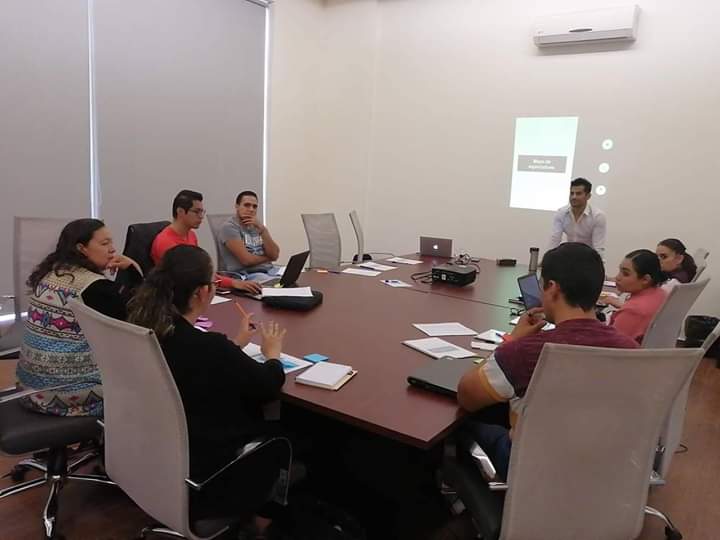 DESARROLLO ECONOMICO Y TURISMO
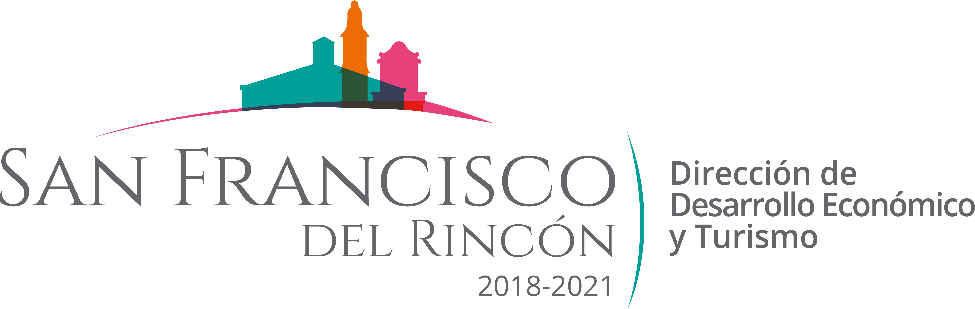 4